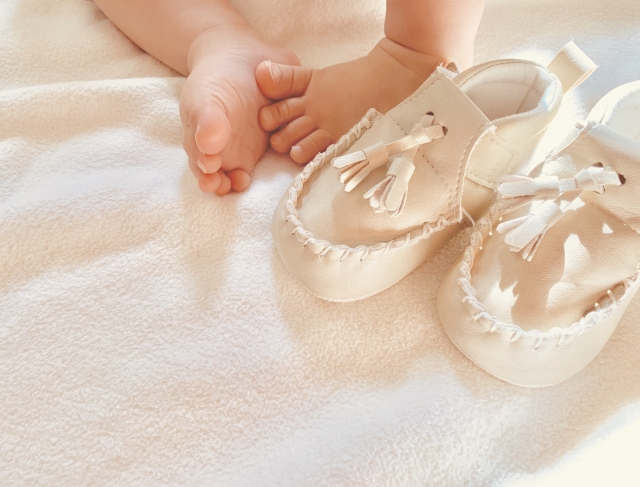 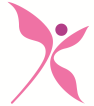 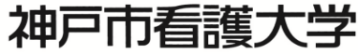 こどもの靴選び
「お子様の靴選び」「足の成長・発達に関すること」など
日ごろ感じている疑問やお悩みはありませんか？
ぜひこの機会にご相談ください。
足と靴についてわかりやすくお話しいただけます。
＊ 靴をご持参ください
椎野啓三先生  (足から元気になるお店 プラウド  店長)　

　
                                          
　　　　　　　　　　２０２３年５月２２日（月）10：30～12：00
　　　　  ミニ講座, 足の測定, 靴チェック,  Ｑ＆Ａ
　　　　  神戸市看護大学 体育館
　　　　  20組まで　　※要予約
　　　　  受付開始　4月25日（火）13：00～
講　師
ドイツ人整形靴マイスターに師事し足と靴の科学研究所
(名古屋)で靴職人として働き実践を積む。2003年7月神戸で独立開業
日　時
内　容
場　所
人　数
申込方法
コラボカフェ公式LINEより受付けます。
①コラボカフェ登録番号（お持ちの方）
②参加者全員の氏名
③お子さまの年齢　　をお送りください。
※受付確認後、ご連絡いたします。
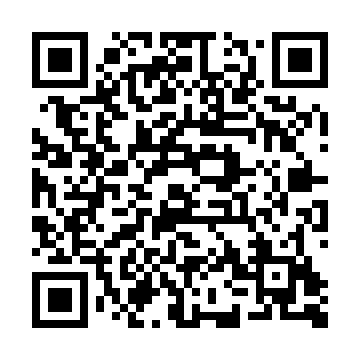 【お問い合わせ先】　コラボカフェTel.　090-5974-5117　　
　受付時間：火・木・金　9：30～15：30
※新型コロナ感染症感染拡大状況により、
イベントを延期または中止させていただくことがございます。
コラボカフェ公式LINE